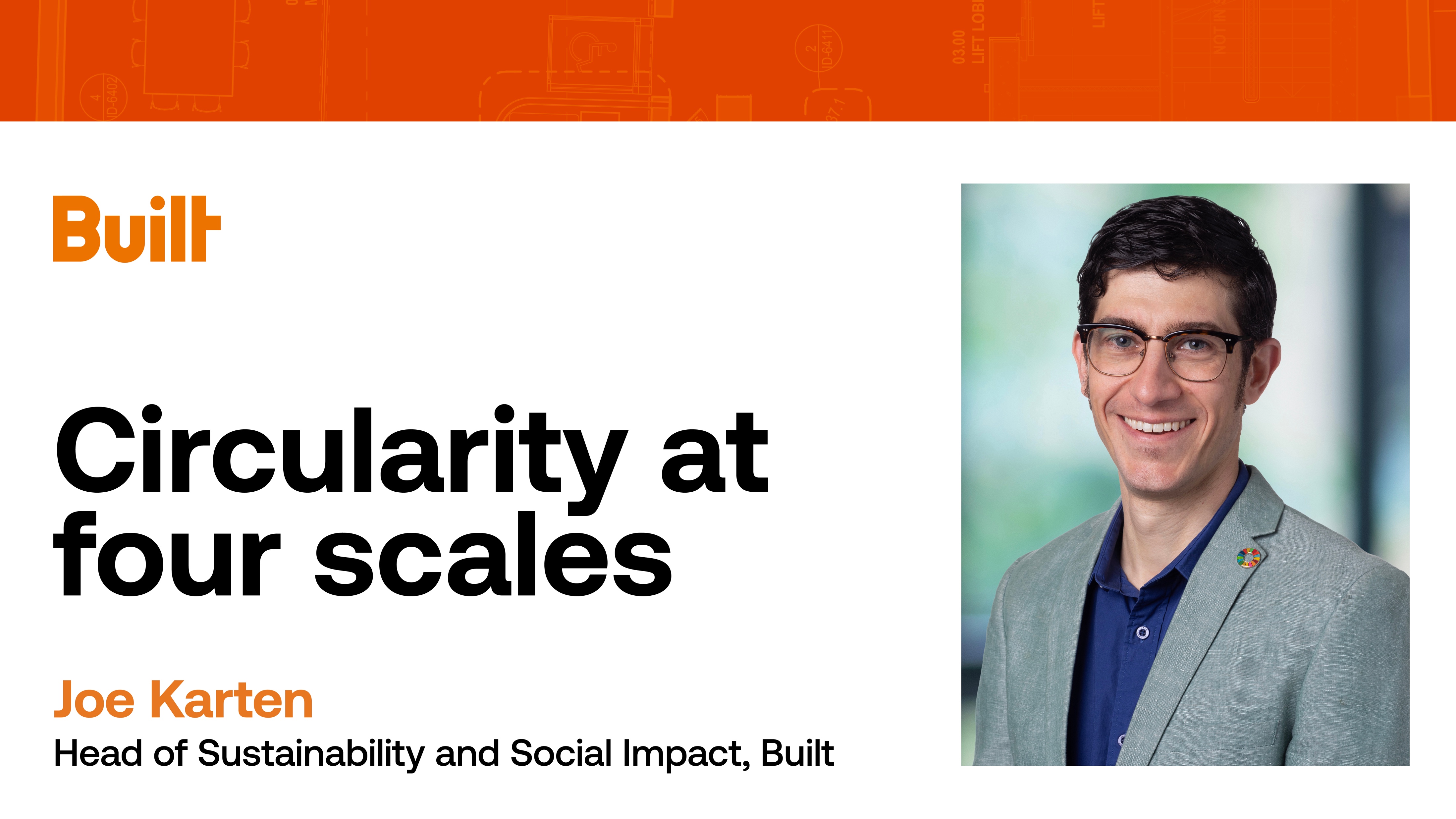 Presentation Title: To edit, go to Insert > Header & Footer
1
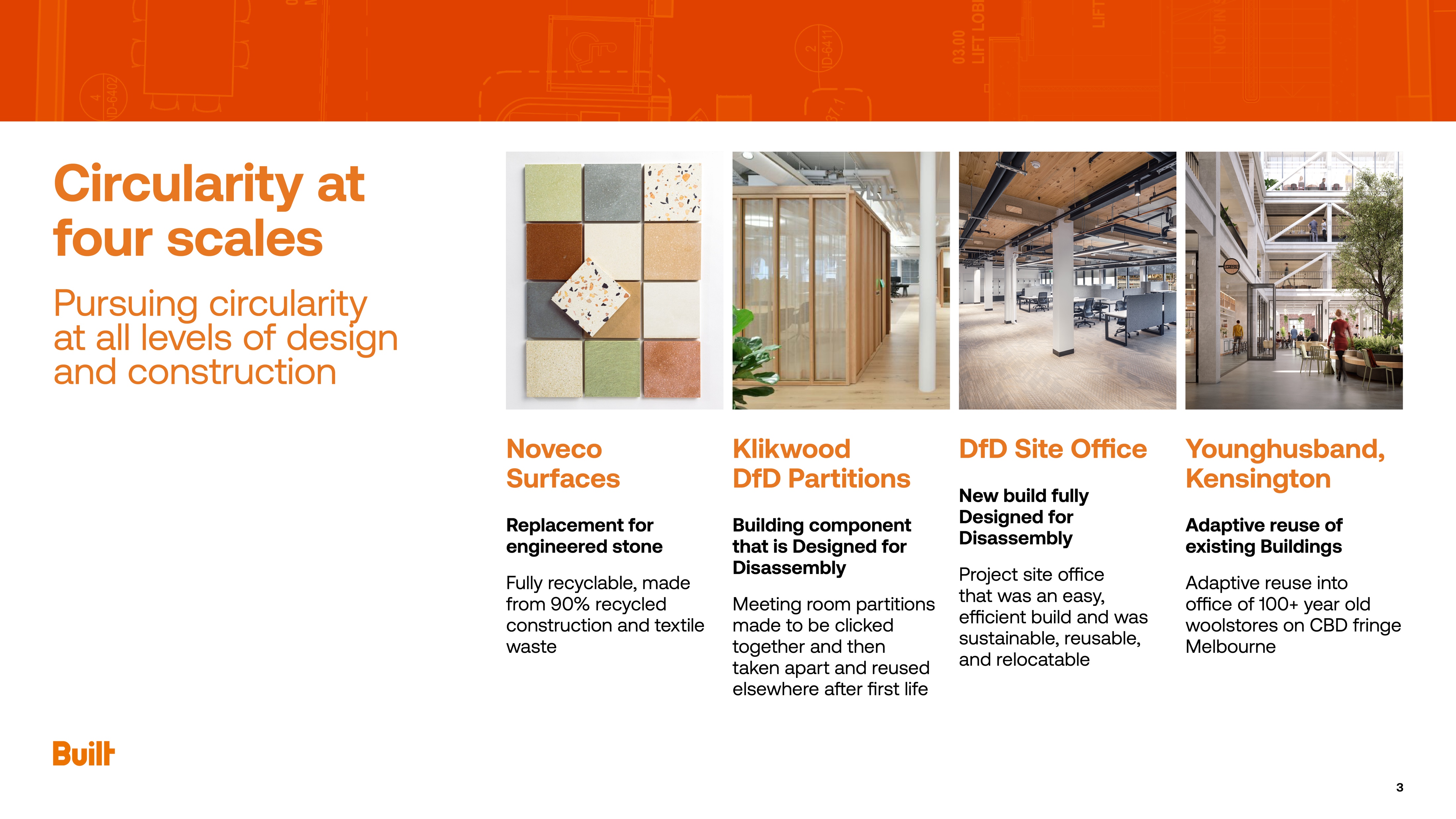 Presentation Title: To edit, go to Insert > Header & Footer
2
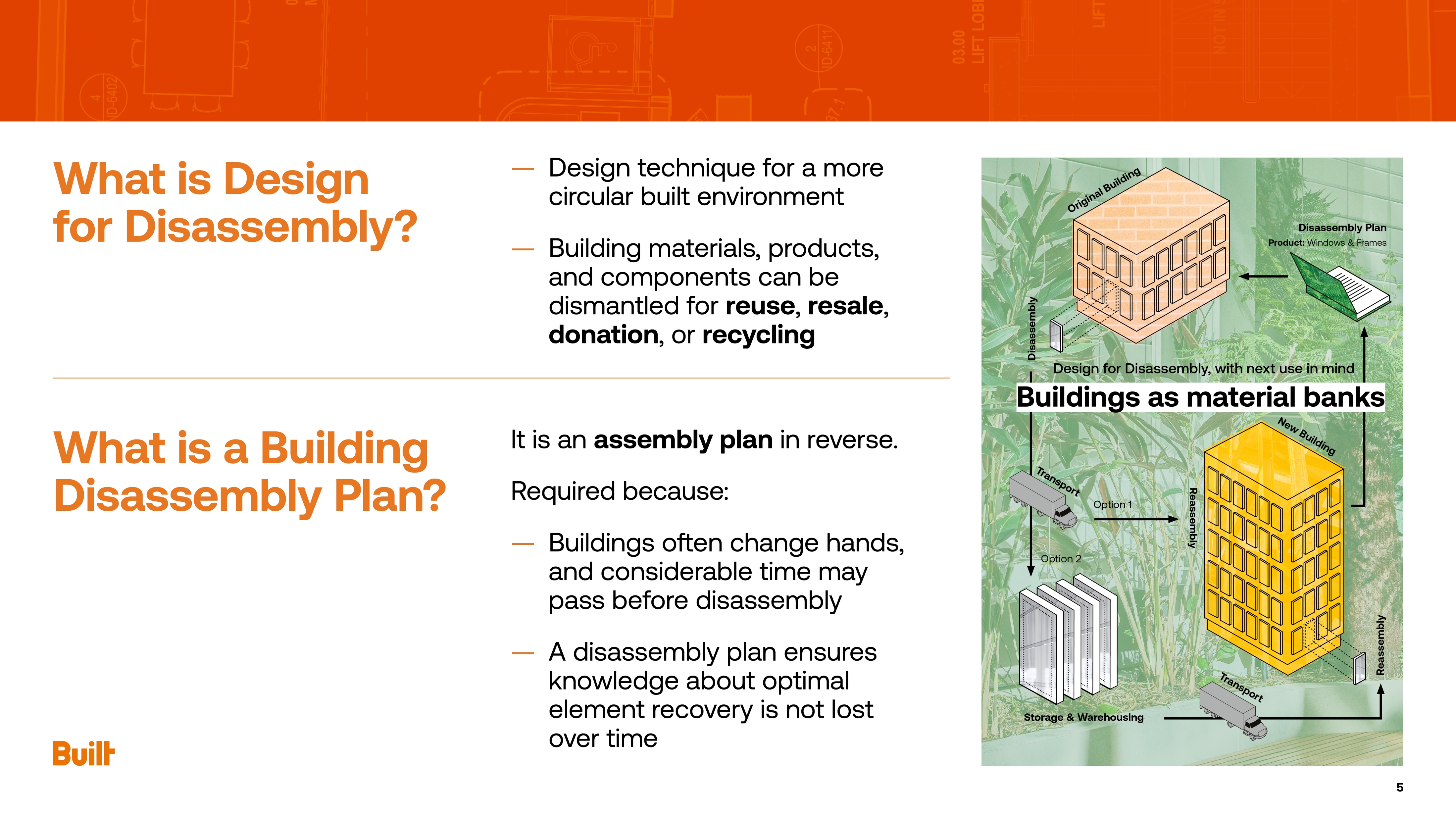 Presentation Title: To edit, go to Insert > Header & Footer
3
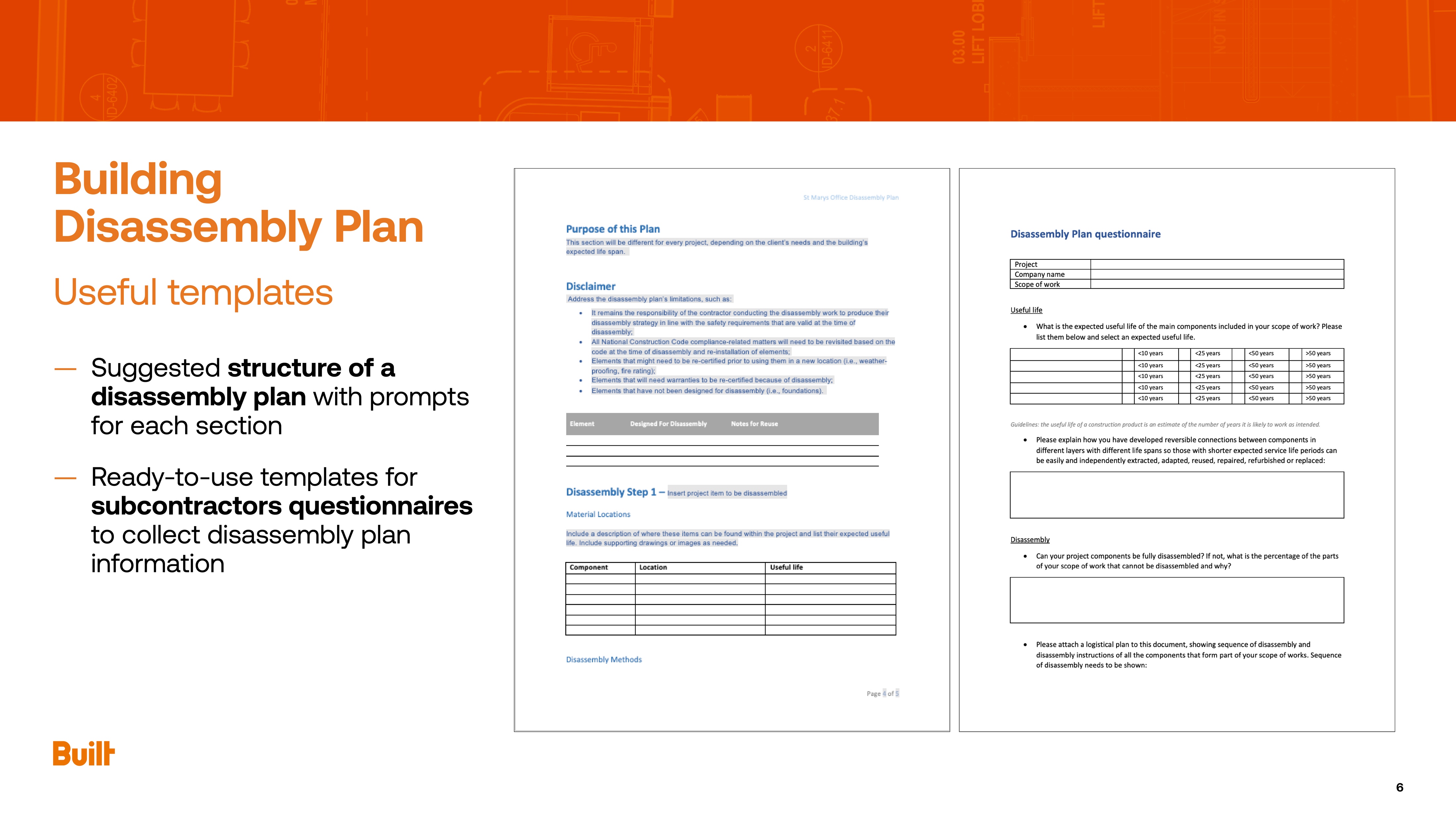 Presentation Title: To edit, go to Insert > Header & Footer
4
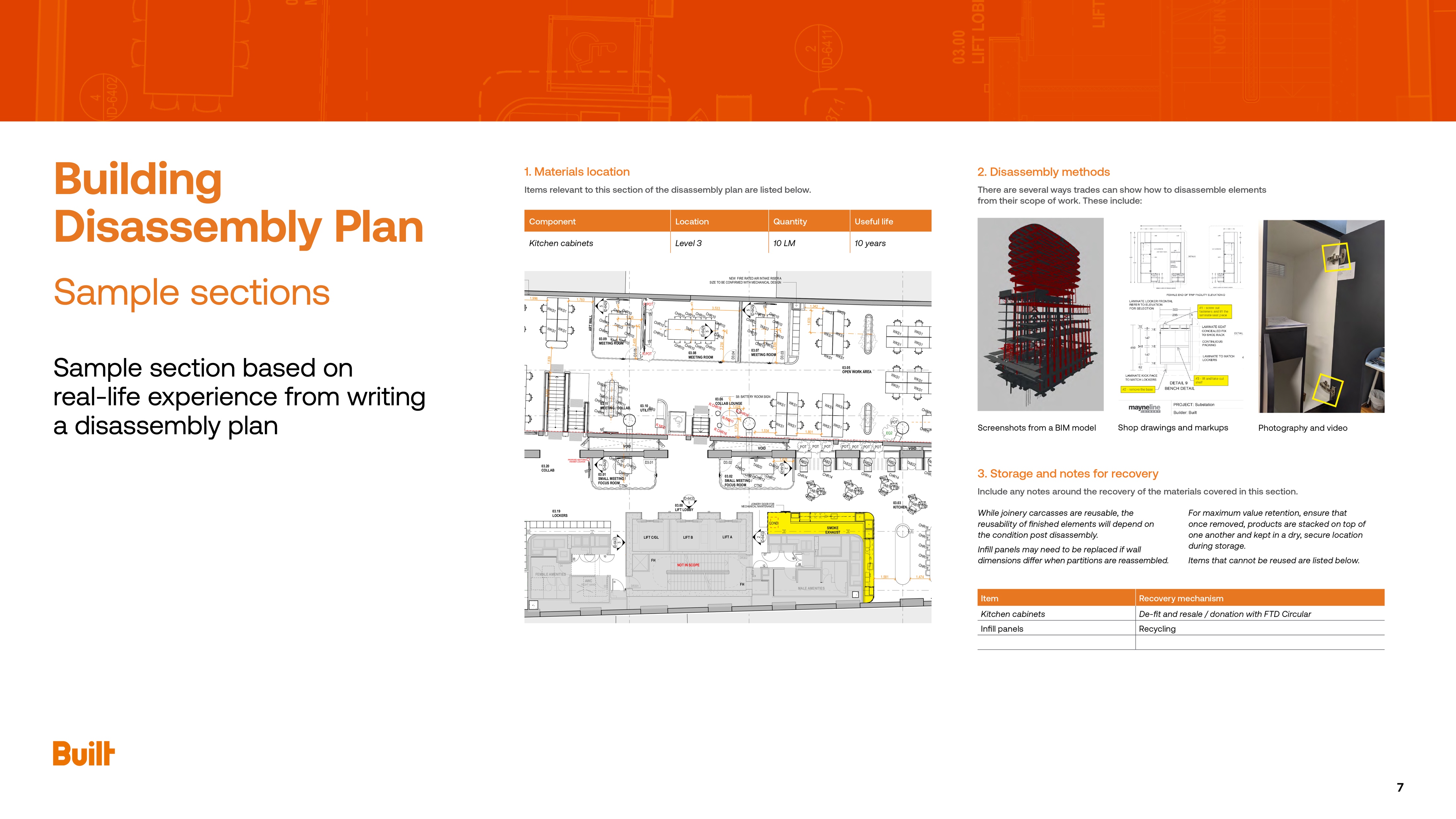 Presentation Title: To edit, go to Insert > Header & Footer
5
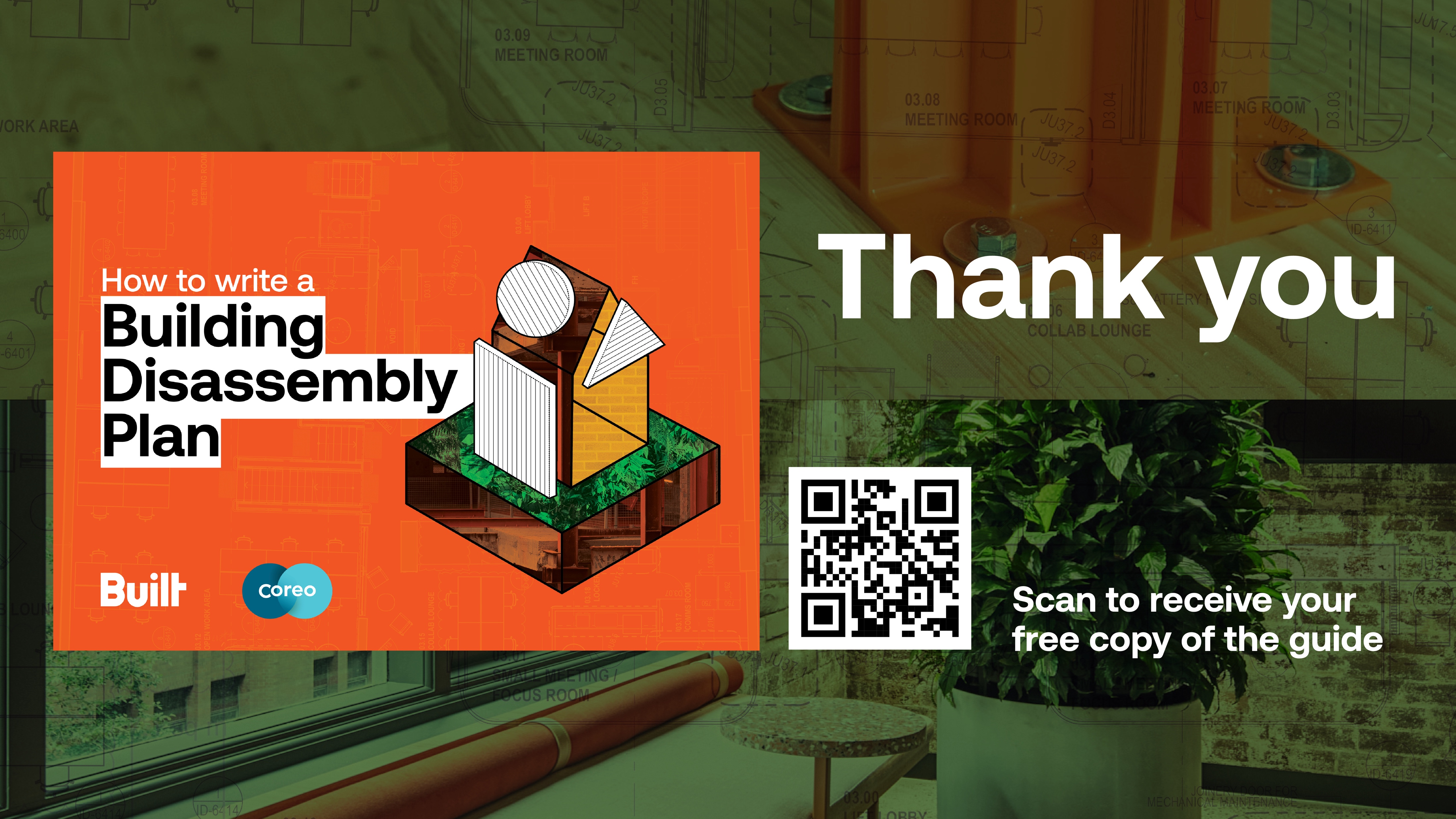 Presentation Title: To edit, go to Insert > Header & Footer
6